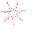 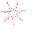 TOÁN  3
LUYỆN TẬP
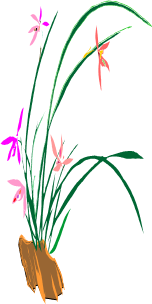 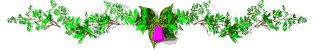 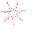 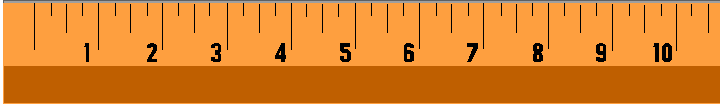 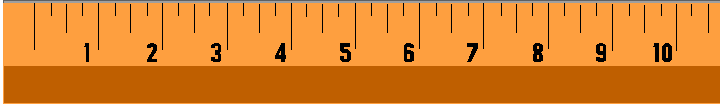 0
0
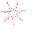 LUYỆN TẬP
Xác định trung điểm của đoạn thẳng (theo mẫu):
a) Mẫu : Xác định trung điểm của đoạn thẳng AB.
1
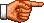 A
M
B
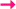 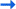 - Đo độ dài đoạn thẳng BA:
AB = 4cm.
- Chia đôi độ dài đoạn thẳng AB:
4 : 2 = 2 (cm).
Đặt thước sao cho vạch 0cm trùng với điểm A. Đánh dấu 
  Điểm M trên AB ứng với vạch 2cm của thước.
trung điểm
- M là……………của đoạn thẳng AB.
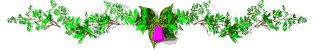 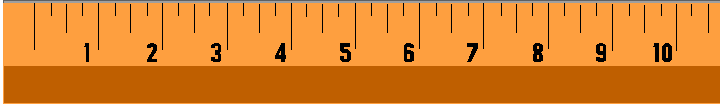 0
Đo độ dài đoạn thẳng CD :          CD = 6cm.
 Chia đôi độ dài đoạn thẳng CD:  6 : 2  = 3 (cm).
 Đặt thước sao cho vạch 0cm trùng với điểm C. 
  Đánh dấu điểm O trên CD ứng với vạch 3cm của thước.
- O là trung điểm của đoạn thẳng CD.
LUYỆN TẬP
b) Xác định trung điểm của đoạn thẳng CD.
O
D
C
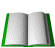